স্বাগতম
শিক্ষক পরিচিতি
মোহাম্মদ শাহ আলম 
 প্রভাষক অর্থনীতি 
 মোজাদ্দেদীয়া ইসলামিয়া আলিম মাদ্রাসা
 কালিয়াকৈর , গাজীপুর ।
পাঠ পরিচিতি
অর্থনীতি ২য় পত্র
আলিম ২য় বর্ষ
২য় অধ্যায়
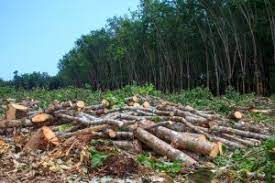 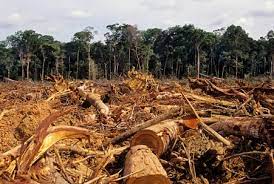 বন ধংসের ছবি
পাঠ শিরোনাম
জলবায়ু পরির্তন
শিখনফল
এই পাঠ  শেষে শিক্ষার্থীরা ......
 জলবায়ু পরির্তন বলিতে কী বুঝায়  ব্যাখ্যা করতে পারবে ।
 গ্রিন হাউজ প্রতিক্রিয়া বলতে কী বুঝায়  ব্যাখ্যা কতে পারবে । 
 জলবায়ু পরিবর্তনের সম্ভাব্য  প্রভাব সমুহ বলতে পারবে ।
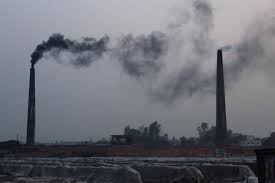 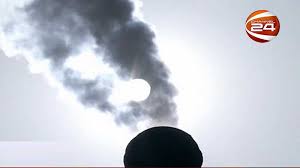 কালো ধুয়ার ছবি
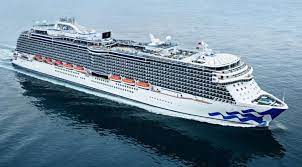 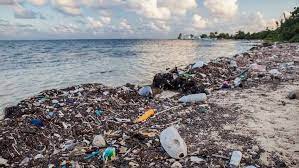 সমুদ্রে বর্জ্য ফেলার
একক কাজ
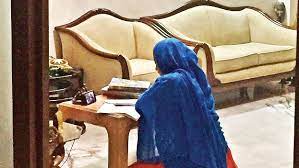 গ্রিন হাউজ গ্যাস বলতে কোন কোন গ্যাসকে বুঝানো হয় ।
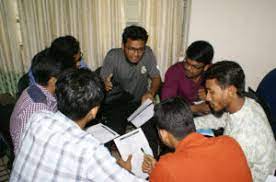 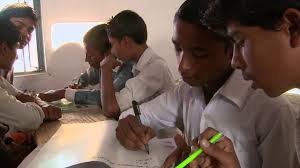 দলীয় কাজ
জলবায়ু পরিবর্তনের কারন সমুহ আলোচনা কর । 
 জলবায়ু পরিবর্তনের ফলে বাংলাদেশের উপর সম্ভাব্য প্রভাব সমুহ আলোচনা কর ।
মূল্যায়ন
পরিবেশ রক্ষায় সামাজিক বনায়নের গুরুত্ব  আলোচনা কর । 
 বাংলাদেশ বন গবেষনা ইনষ্টিটিঊট এর ভুমিকা আলোচনা কর । 
 বৈশ্বিক উষ্ণায়নের কারন সমুহ আলোচনা কর  ।
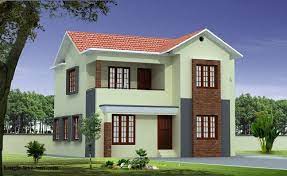 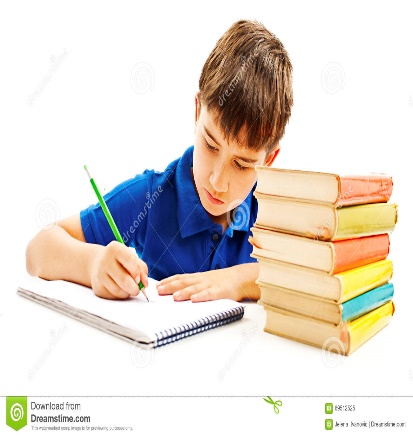 বাড়ীর কাজ
জলবায়ু পরিবর্তনের সম্ভাব্য প্রভাব সমুহের একটি তালিকা তৈরি কর । 
জলবায়ু  পরির্তনের সম্ভাব্য প্রভাব মোকাবেলায় সরকারের গৃহীত পদক্ষেপ সমুহ আলোচনা কর ।
ধন্যবাদ